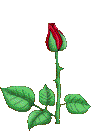 স্বাগতম
শুভেচ্ছা মাল্টিমিডিয়া ক্লাসরুমে
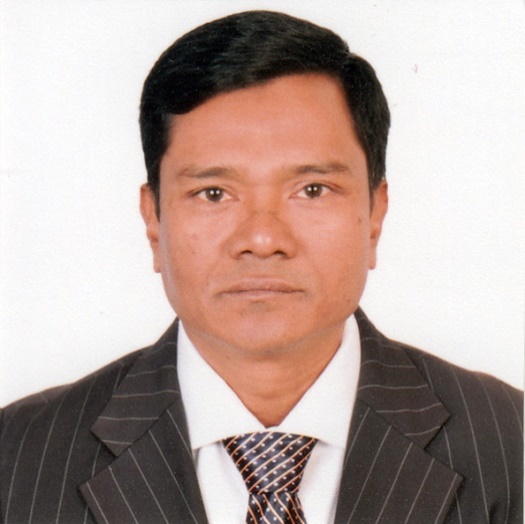 শ্রেণীঃ  নবম-দশম                                           
অধ্যায়ঃ   পঞ্ঝম (তৃতীয় পরিচ্ছেদ)
 বিষয়ঃ    বন নার্সারী
মোহাম্মদ মজিবুর রহমান 
সিনিয়র সহকারী শিক্ষক 
বছিরননেছা উচ্চ বিদ্যালয় 
০১৮৪০৯৪৯৫০৮
এই পাঠ শেষে শিক্ষার্থীরা শিখতে পারবে --------
১.বন নার্সারী কী তা বলতে পারবে ?
২. নার্সারীর প্রয়োজনীয়তা বলতে পারবে  ।
৩. নার্সারীর ধরন বলতে পারবে ।
৪.বীজ সংগ্রহের পদ্ধতি বলতে পারবে । 
৫.বন নার্সারীর তৈরীর কৌশল বলতে পারবে ।
নার্সারীর সজ্ঞা
নার্সারীর প্রয়োজনীয়তা
১.সময়মত উন্নত মানের সুস্থসবল ও বড় চারা পাওয়া য়ায় ।
২.বিভিন্ন বয়সের চারা বিপণন ও বিতরণে সুবিধা হয় ।
৩.অনেক চারা একসাথে পরিচর্যা করতে সুবিধা  হয় ।
৪.কম পরিশ্রমে ও কম খরচে চারা উৎপাদন করা যায় ।
৫.স্বল্প ব্যয়ে ও স্বল্প খরচে অনেক চারা পাওয়া যায় ।
৬. নার্সারীতে কাজ করে অনেকে জীবিকা নির্বাহ করে ।
৭. নার্সারীতে উৎপাদিত চারা দিয়ে সরকারী ও বেসরকারী বনায়ন করা হয় ।
৮.উপকূলীয় সবুজ বেষ্টনী তৈরিতে নার্সারীতে উৎপন্ন চারা রোপন করা হয় ।
৯. নার্সারী ব্যবসা করে অনেক লোকের অর্থনৈতিক সমৃদ্ধি আসে ।
বন নার্সারী হল চারা গাছের আলয় বা চারালয় যেখানে চারা স্থানান্তর ও রোপণের পূর্ব পর্যন্ত পরিচর্যা ও রক্ষণাবেক্ষণ করা হয় ।
নার্সারীর ধরন
মাধ্যম ভিত্তিক নার্সারী
ব্যবহার ভিত্তিক নার্সারী
স্থায়িত্ব  ভিত্তিক নার্সারী
নার্সারীর ধরন
অর্থনৈতিক ভিত্তিক নার্সারী
১.মাধ্যম ভিত্তিক নার্সারী
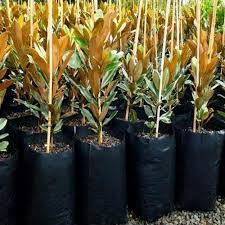 (ক) পলিব্যাগ   নার্সারী
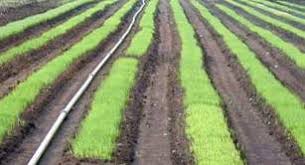 (খ) বেড   নার্সারী
২.স্থায়িত্ব ভিত্তিক নার্সারী দুই ধরনের
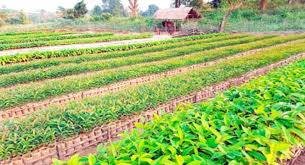 ক) স্থায়ী নার্সারী
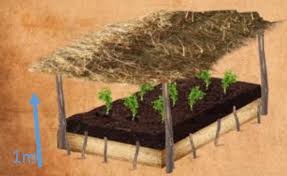 খ) অস্থায়ী নার্সারী
৩.অর্থনৈতিক ভিত্তিক নার্সারী দুই ধরনের
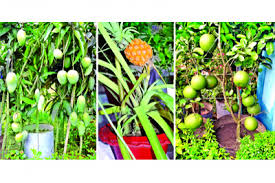 ক)  গার্হস্থ্য নার্সারী
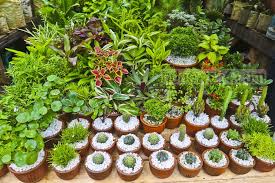 খ)  ব্যবসায়িক নার্সারী
৪.ব্যবহার ভিত্তিক নার্সারী
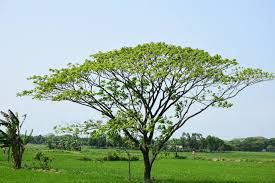 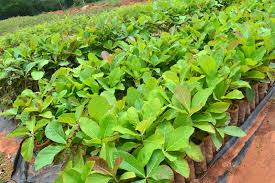 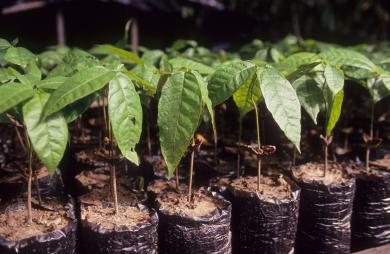 একক কাজ
বন নার্সারী কয় ধরনের  ?
২
ঘ
ঘ
৪
ক
খ
৩
৫
মাধ্যম ভিত্তিক নার্সারী কয় ধরনের  ?
ক
গ
খ
ঘ
৩
৫
২
৪
বাড়ীর কাজ
গার্হস্থ্য নার্সারীতে কী কী ফলের চারা উত্তোলন করা হয় তার  একটি তালিকা তৈরী করে নিয়ে  আসবে ।
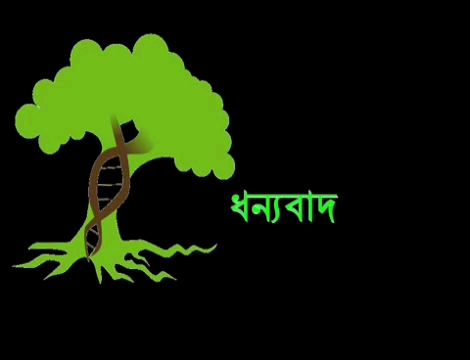